Cell Theory
All living things are made up of cells. 
Cells are the smallest working units of all living things. 
All cells come from preexisting cells through cell division.
Definition of Cell
A cell is the smallest unit that is capable of performing life functions.
Examples of Cells
Amoeba Proteus
Plant Stem
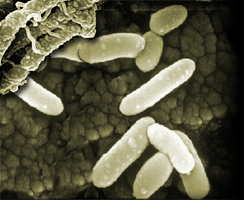 Bacteria
Red Blood Cell
Nerve Cell
“Typical” Animal Cell
http://web.jjay.cuny.edu/~acarpi/NSC/images/cell.gif
“Typical” Plant Cell
http://waynesword.palomar.edu/images/plant3.gif
Cell Parts
Organelles
First what surrounds the cell
Cell Membrane
Outer membrane of cell that controls movement in and out of the cell
Double layer
http://library.thinkquest.org/12413/structures.html
Cell Wall
Most commonly found in plant cells & bacteria
Supports & protects cells

Next slide is what's inside the cell
http://library.thinkquest.org/12413/structures.html
Nucleus
Directs cell activities
Separated from cytoplasm by nuclear membrane
Contains genetic material - DNA
Mitochondria
Produces energy through chemical reactions – breaking down fats & carbohydrates
Controls level of water and other materials in cell
Recycles and decomposes proteins, fats, and carbohydrates
http://library.thinkquest.org/12413/structures.html
Vacuoles
Membrane-bound sacs for storage, digestion, and waste removal
Contains water solution
Plant cells have one large central vacuole to help maintain shape
http://library.thinkquest.org/12413/structures.html
Chloroplast
Usually found in plant cells
Contains green chlorophyll
Where photosynthesis takes place
http://library.thinkquest.org/12413/structures.html